Safe operation of the Wendelstein 7-X fusion experiment
Sven Degenkolbe, Jörg Schacht, Reinhard Vilbrandt, Axel Winter, H.‑S. Bosch, Dirk Naujoks, Detlef Wieseler and the W7-X Team
14.05.2019
1
Outline
Introduction of Wendelstein 7-X
Goals
Major elements
Timeline
Main components and sources of hazards
Heating systems
Superconducting coil system
Gas system
High voltage
Structure of the control system
Conclusion
14.05.2019
1
About Wendelstein 7-X
Max Planck Institute for Plasma Physics
Branch Greifswald  Wendelstein 7-X (Stellarator)
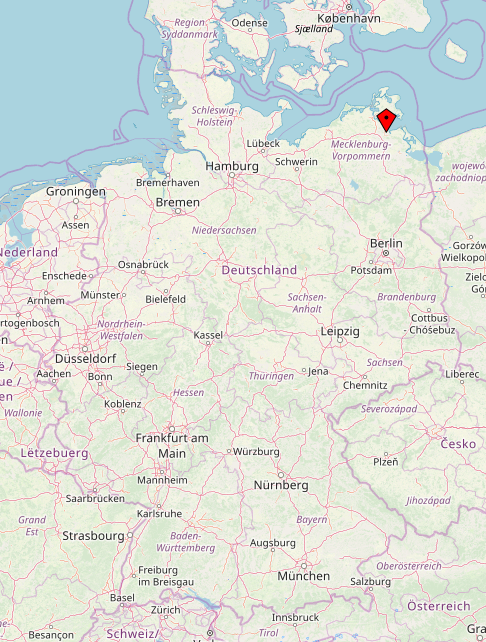 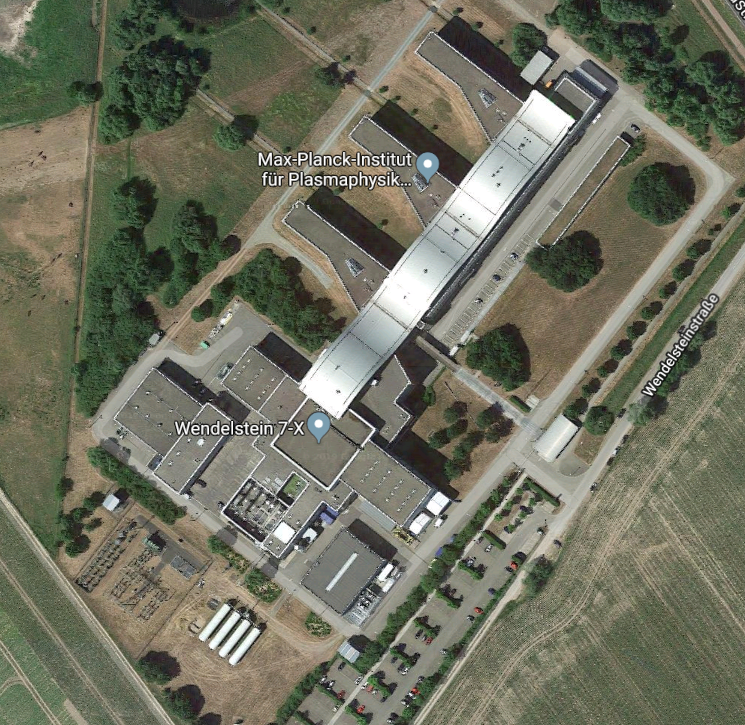 Max Planck Institute for Plasma Physics
Branch Garching  ASDEX Upgrade (Tokamak)
Data: Openstreetmap
14.05.2019
1
About Wendelstein 7-X
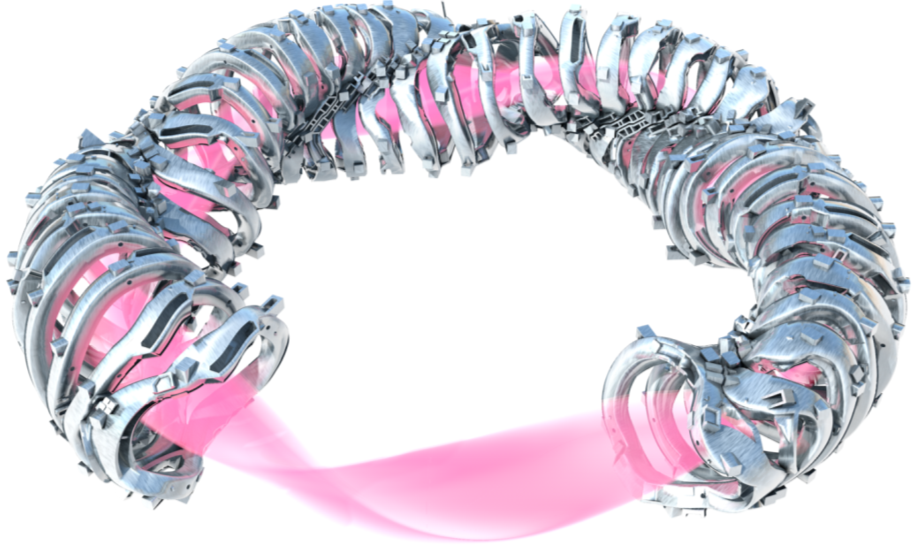 Wendelstein 7-X is the world largest fusion device of the stellarator type.

Goals:
Prove the suitability of this type of magnetic confinement for a power plant
Plasma discharges up to 30 minutes
14.05.2019
1
Major elements and parameters of Wendelstein 7-X
50 non-planar NbTi coils 5 types DC <18 kA
plasma vessel 80 m3 
265 m2 in-vessel components
plasma 30 m3
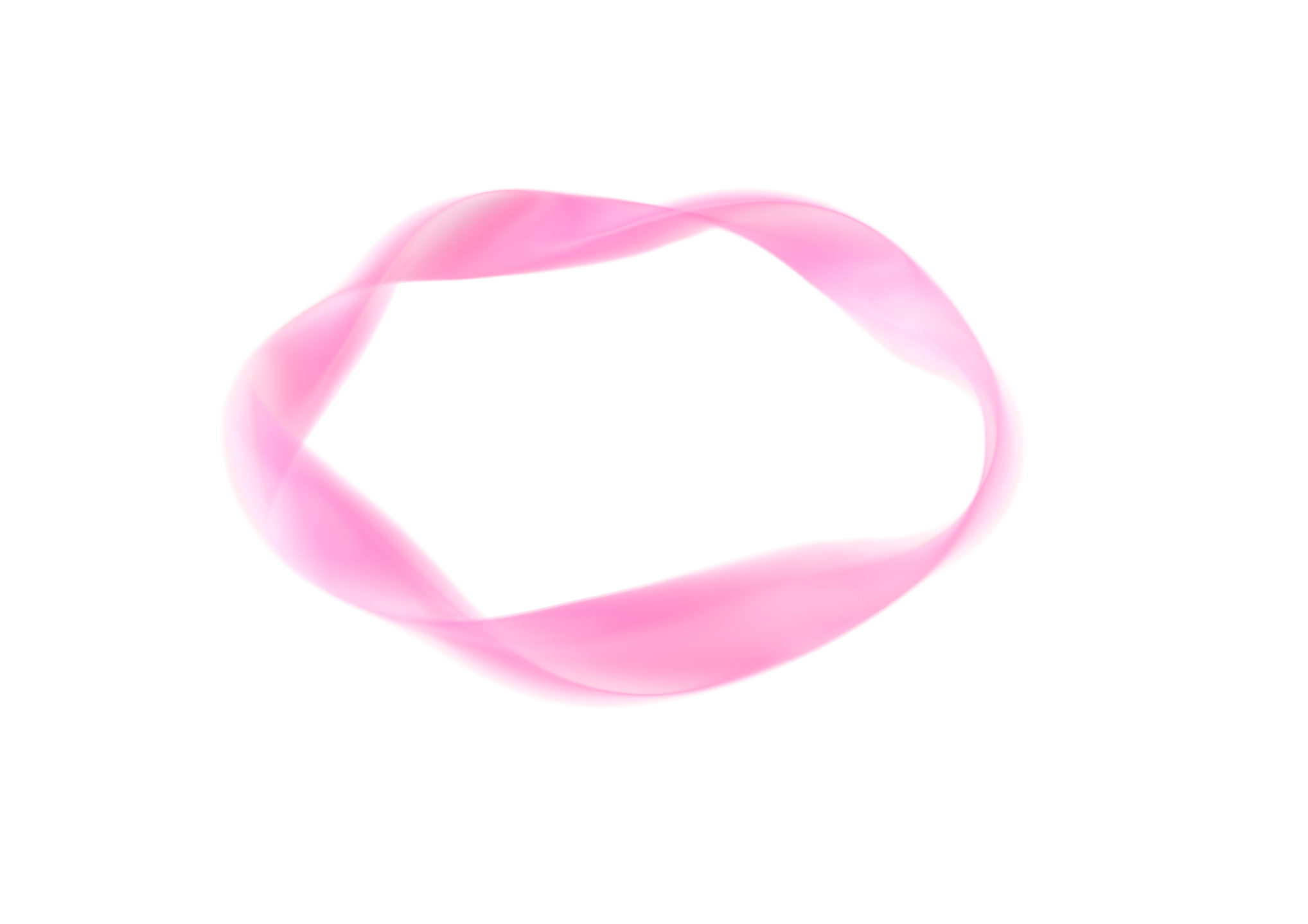 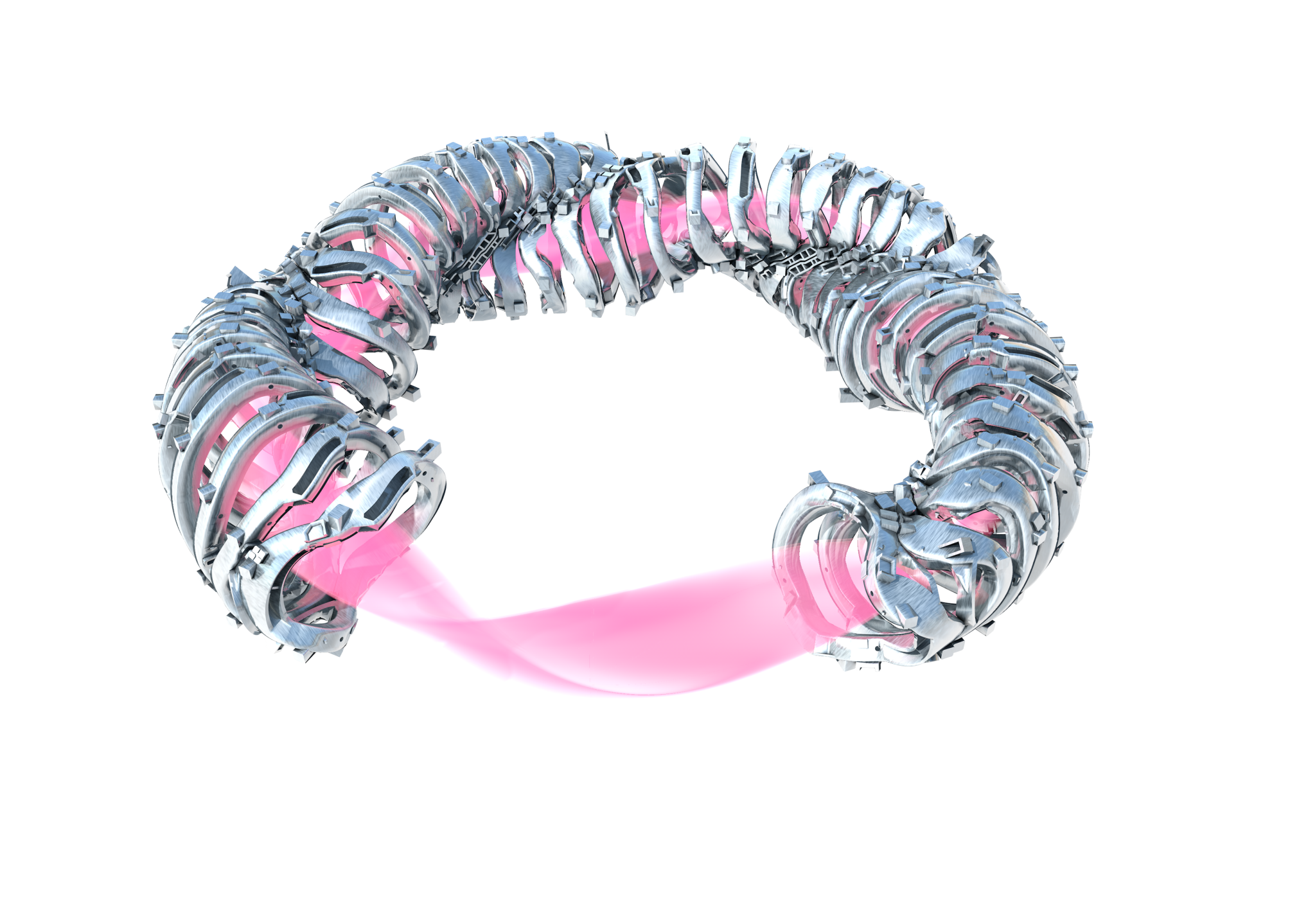 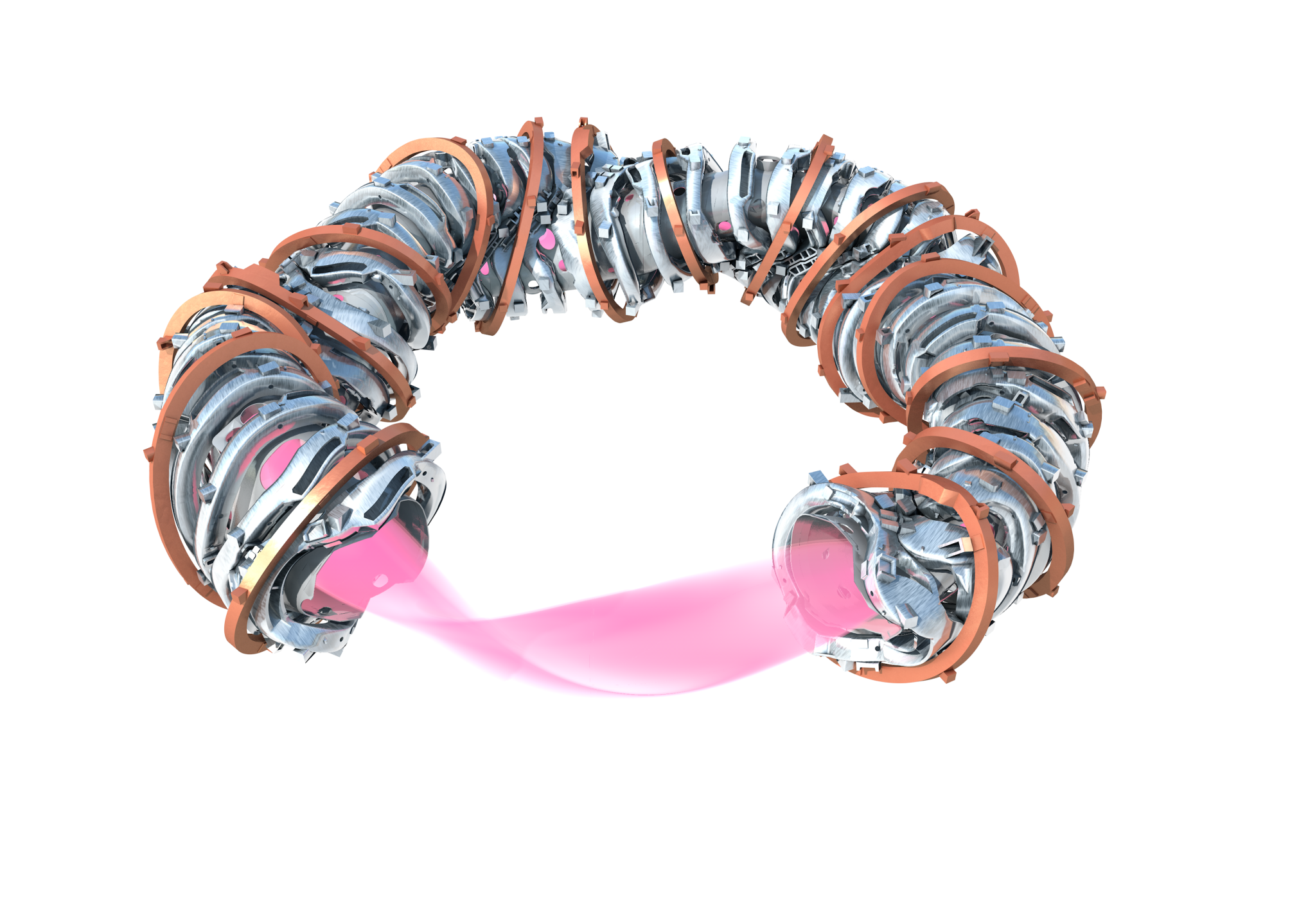 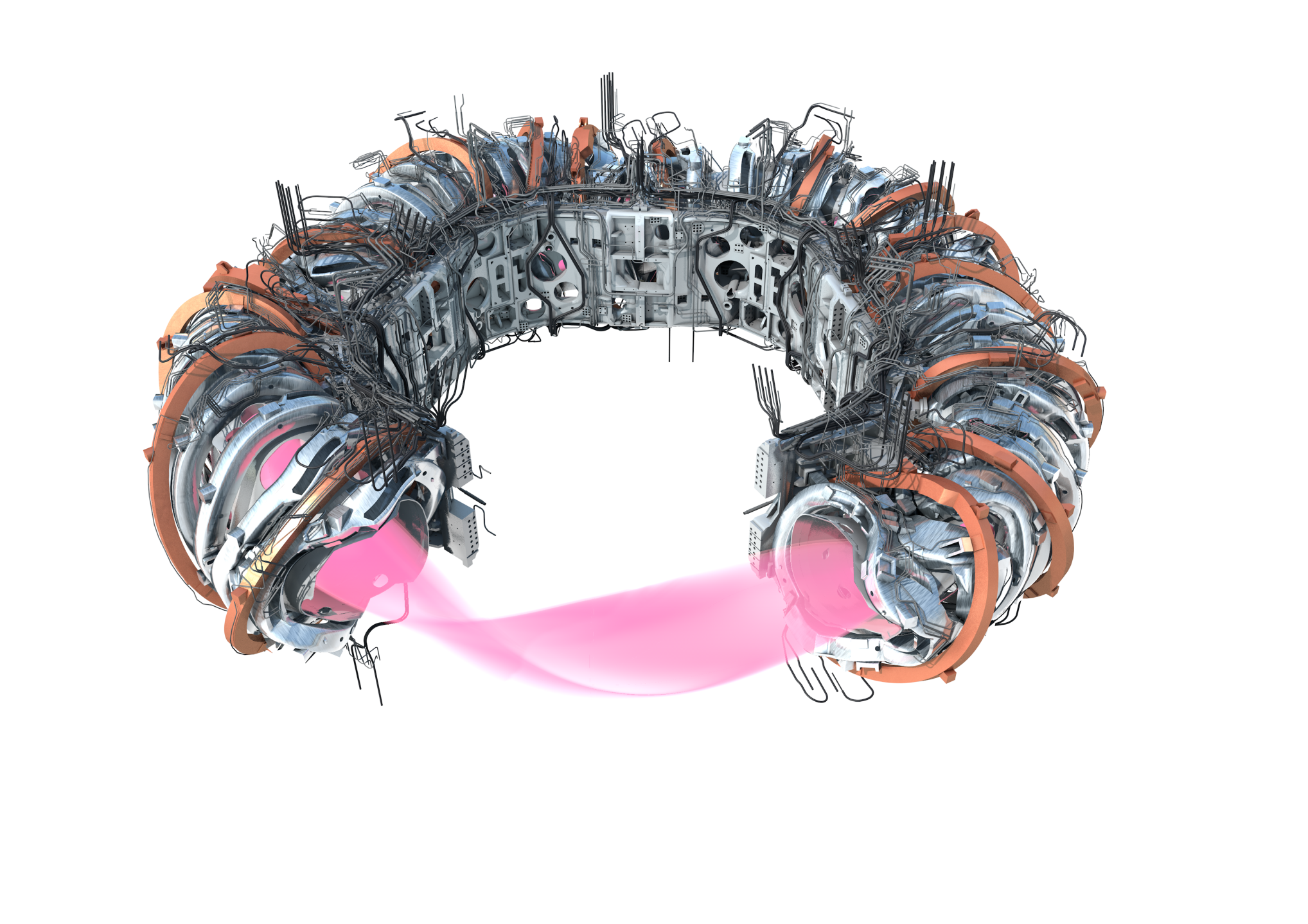 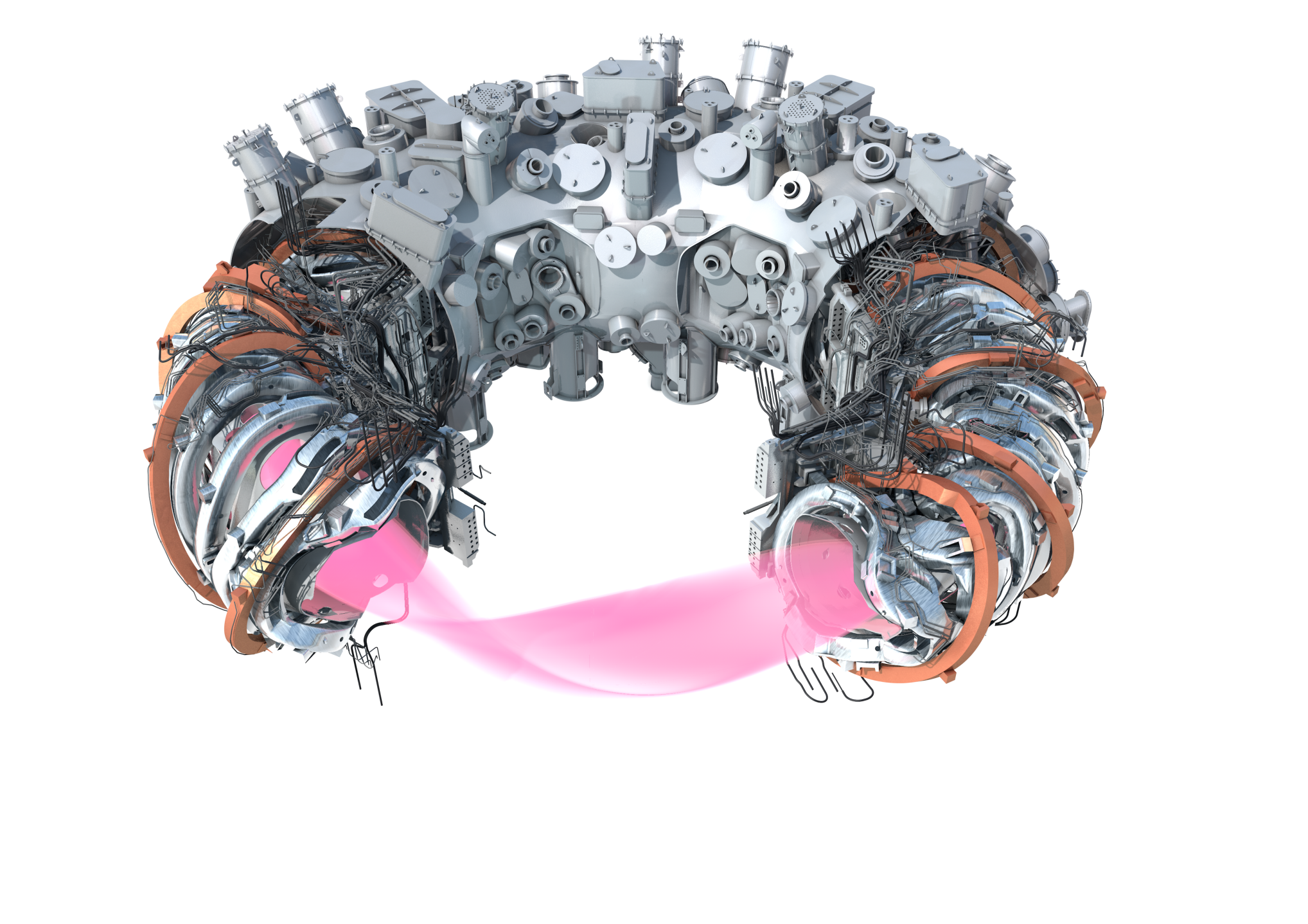 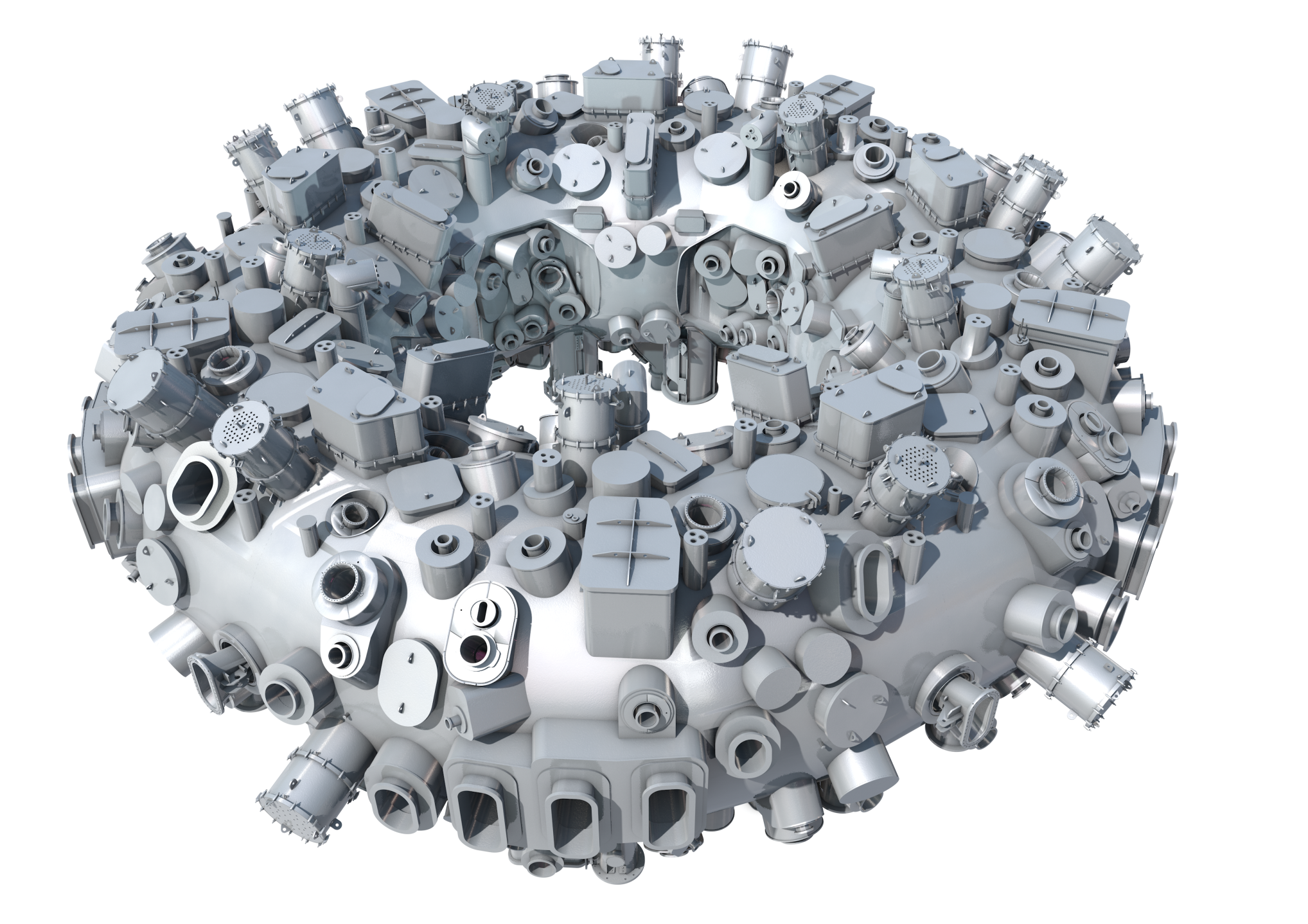 20 planar NbTi coils 2 types DC <16 kA
4.5 m machine height16 m machine diameter735 t device mass435 t cold mass 3.4 K
2.5 – 3 T magnetic induction on axis
Central support ring
Helium piping
cryostat vessel 420 m3thermal insulation
14.05.2019
1
Construction of W7-X, 4/5 modules in the final position
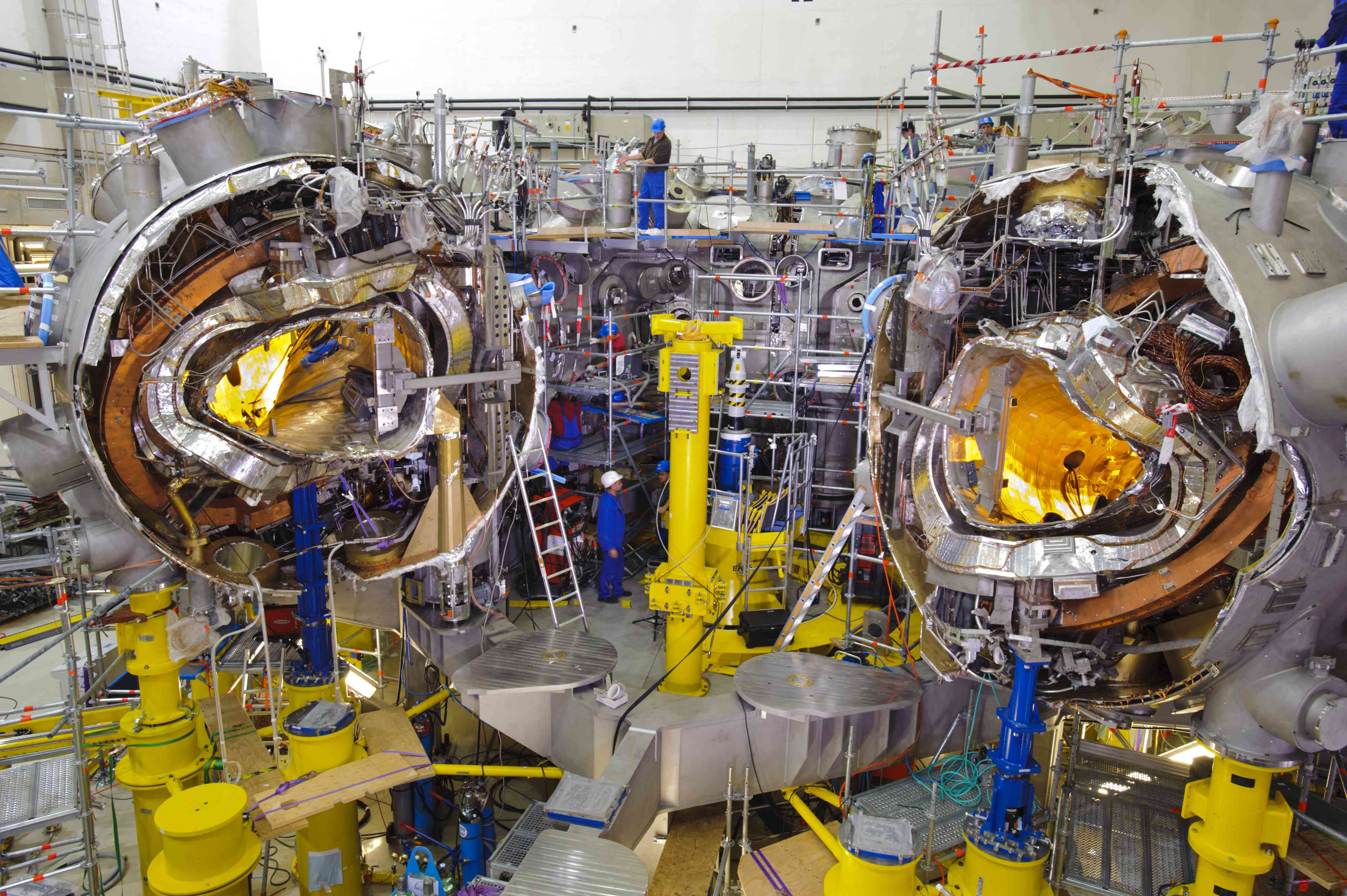 non-planarSC coils
plasmavessel
SC bus barHe piping
centralsupport ring
thermalinsulation
outer
vessel
maschine
base
planarSC coils
14.05.2019
1
View of the Wendelstein 7-X 2017
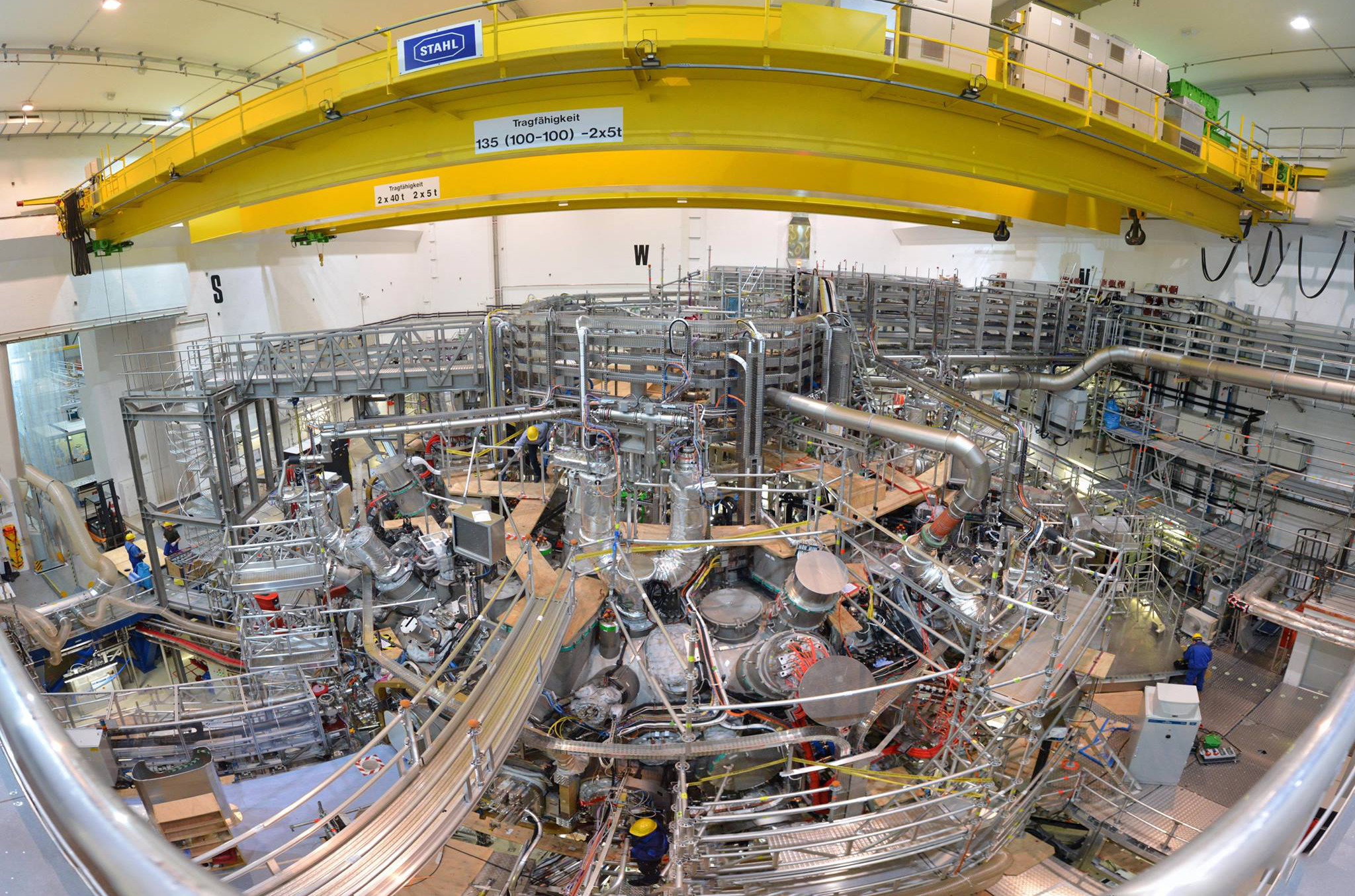 14.05.2019
1
Timeline of the project Wendelstein 7-X
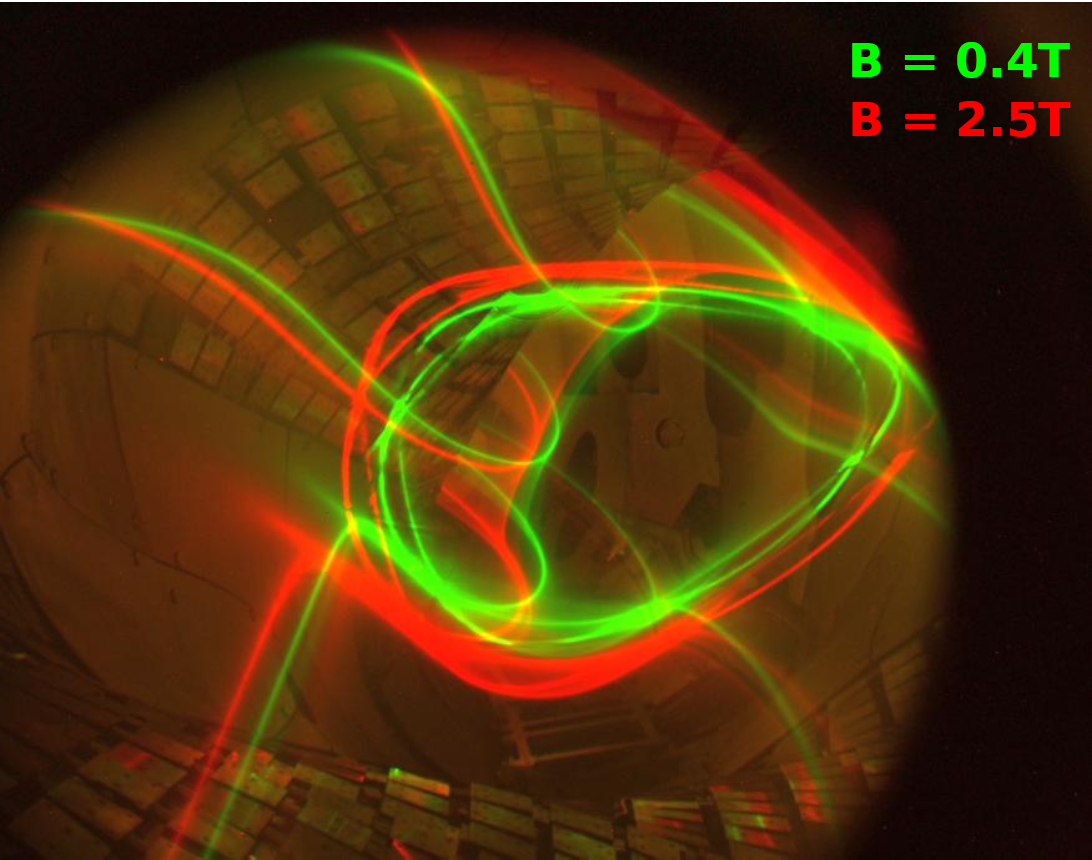 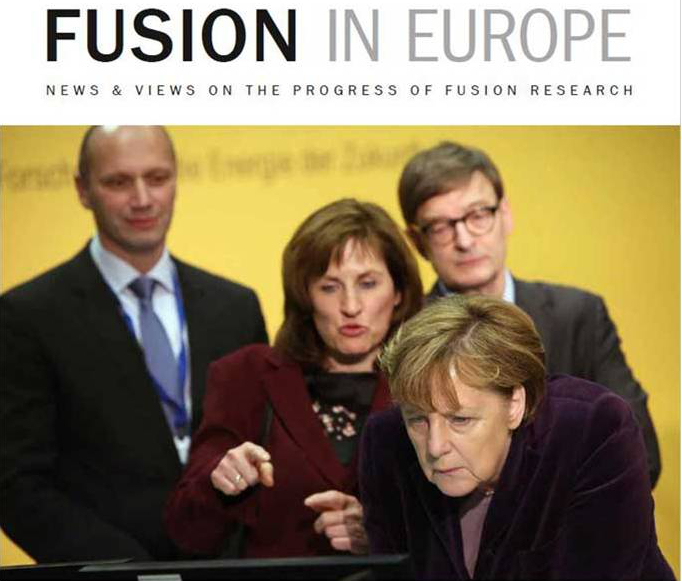 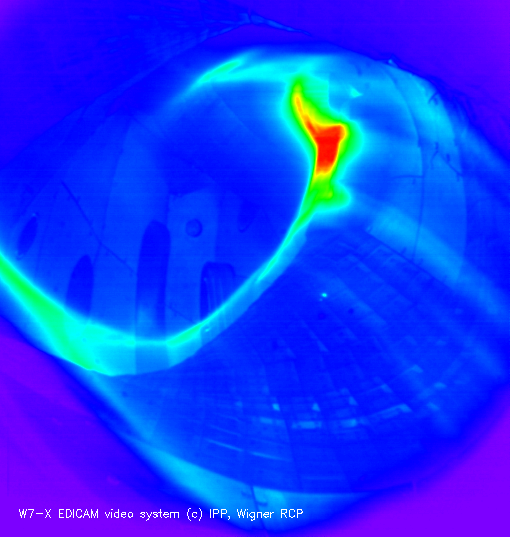 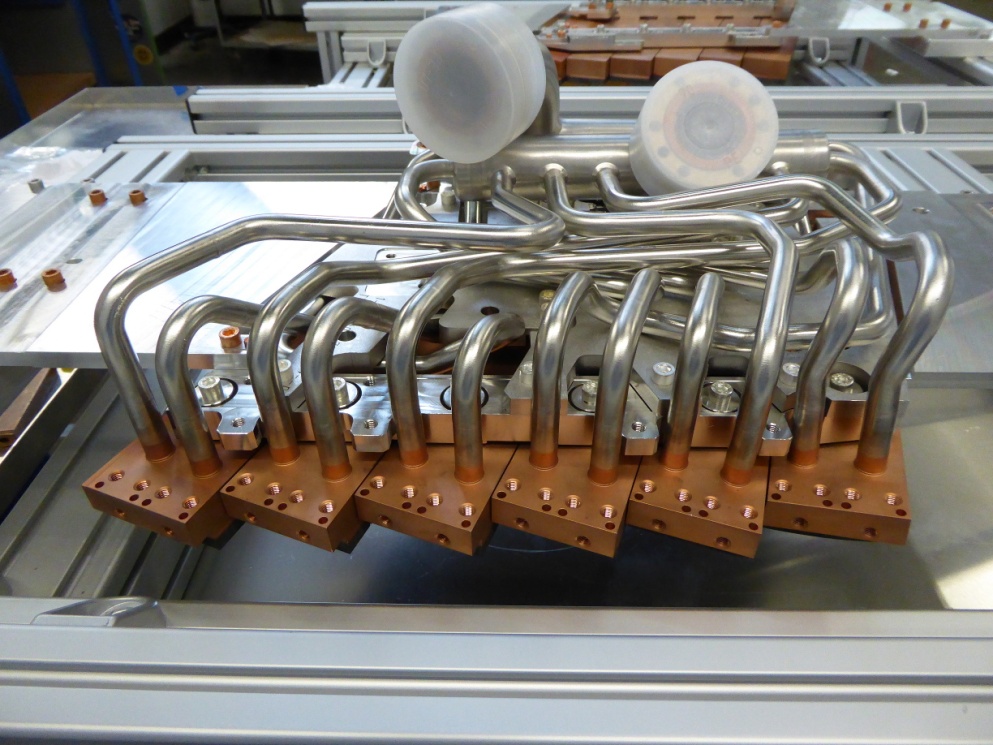 water cooling 10 HHF divertors Eh18000 MJ
Tp100-1800s
pump-down
cool down
magnet ramp-up
flux surfaces
inertial cooling 10 divertors Eh200 MJ
Tp10-100 s
1st plasmas5 limiters Eh4 MJ
Tp1s
10 yearsassembly
18 monthsassembly
30 monthsassembly
2022 …
2004-2014
2014
2015
2016
2017-2018
2019-2021
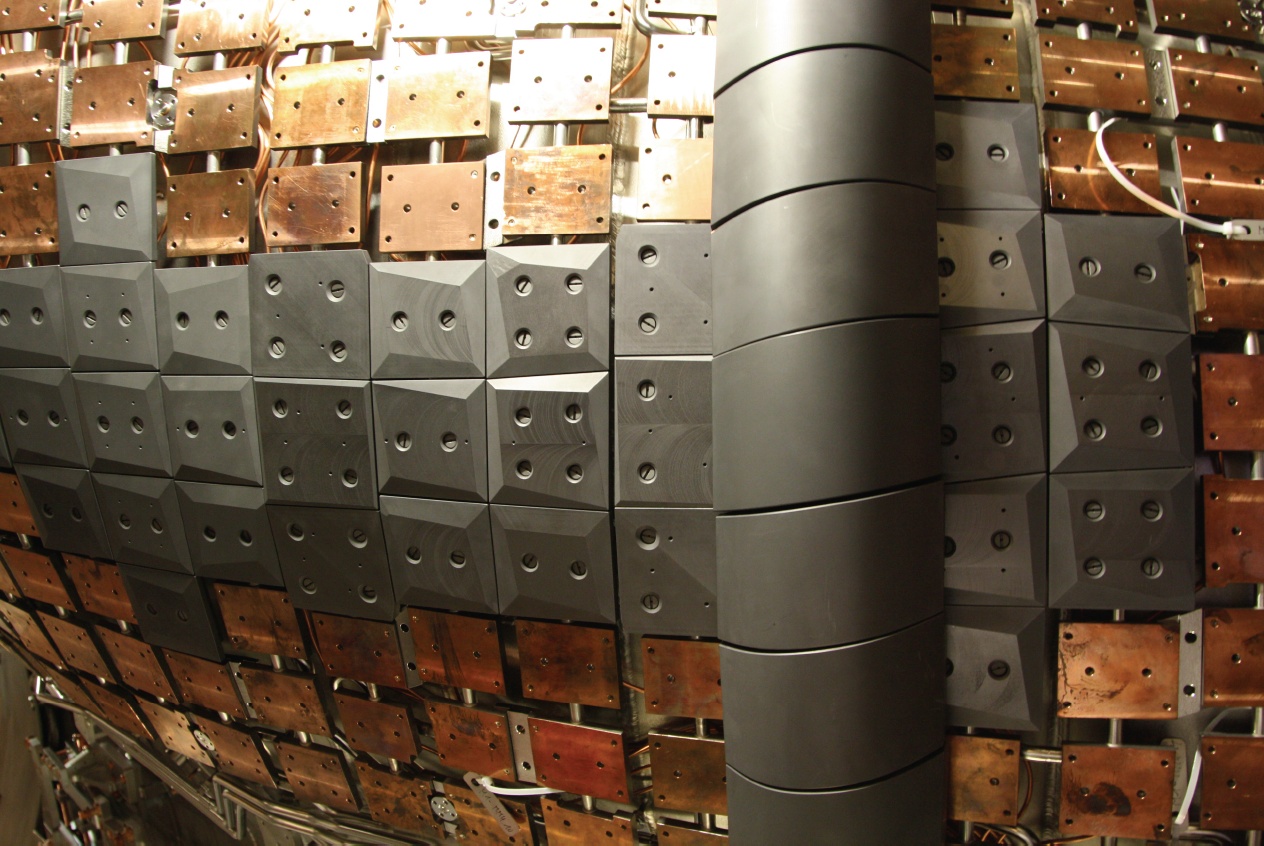 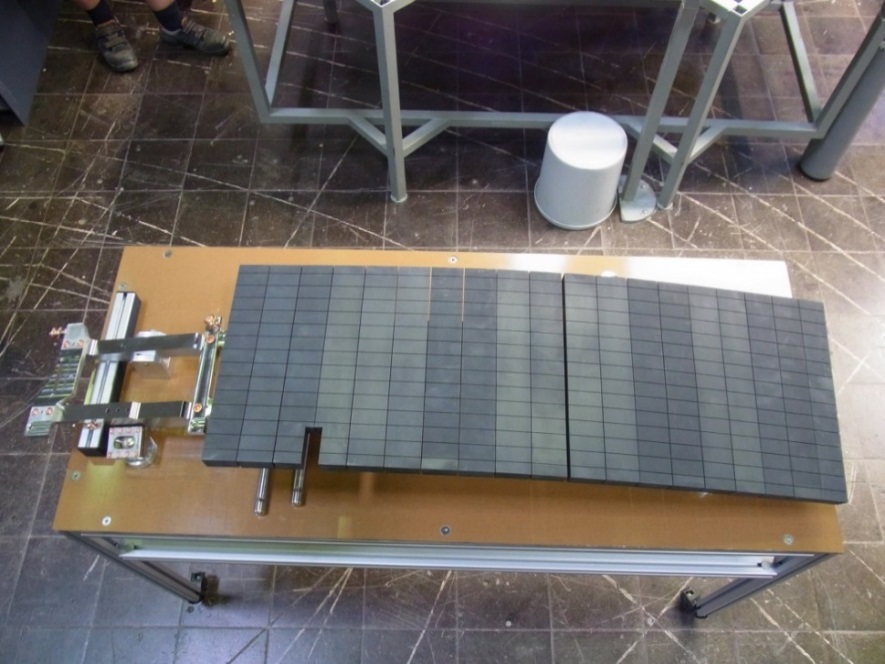 14.05.2019
1
Main systems
W7-X central device

gas supply

cooling water

cryo supply

vacuum supply

power supply of magnet systems

plasma heating

diagnostics

monitoring and control

infrastructure (buildings,
general supply)
General Supplies
General Power Supplies
Liquid He & Liquid N2
Gases
Technical Services
Ventilation & Air Conditioning
General Control: Signals, CDC & CSS
General Water Supply
Fire Protection System
Access System
Compressed Air
Vacuum System
W7-X
Neutral gas
density
Power Supply
Magnet System
Cryo Supply
LHe, LN2
Current
Plasma Heating Systems
PS Heating Systems
W7-X
Torus
Energy
Gases
Monitoring & Control:
Sensors & Diagnostics
Signals
Gas Introduction System
Water
Water Cooling System
Coding Location:
Torus Hall Ground floor and Level -1
Torus Hall Level -2
Periphery
14.05.2019
1
Heating Systems
Electron cyclotron resonance heating (ECRH)
max 1 MW at 140 GHz; 10 Gyrotrons

Neutral beam injection (NBI)
Hydrogen 1.65 MW per source; Deuterium 2.5 MW per source
4 sources

Ion cyclotron resonance heating (ICRH)
2 MW at 30 – 115 MHz, 2 generators


 non absorbed power inside the plasma vessel will damage components
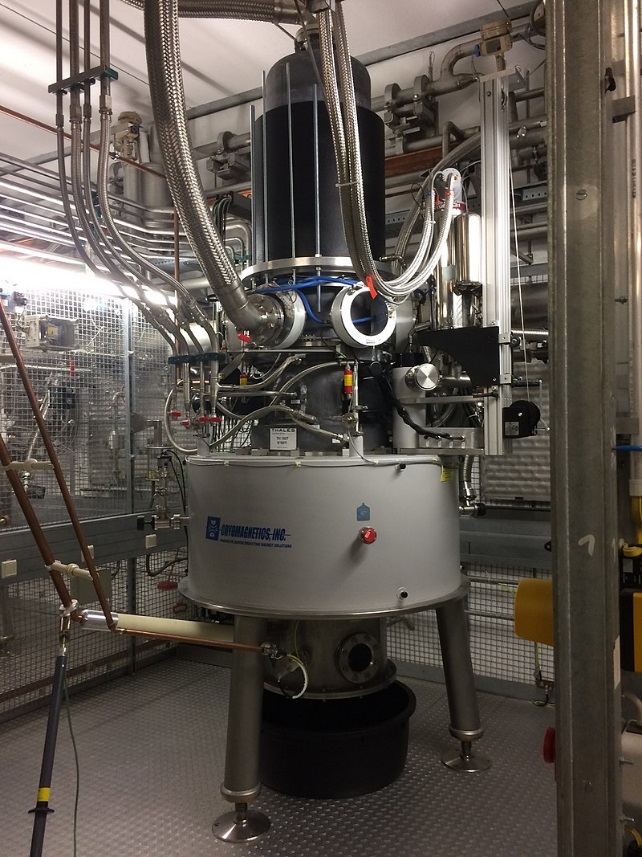 Gyrotron 140 GHz, 1 MW
14.05.2019
1
Superconducting coil system
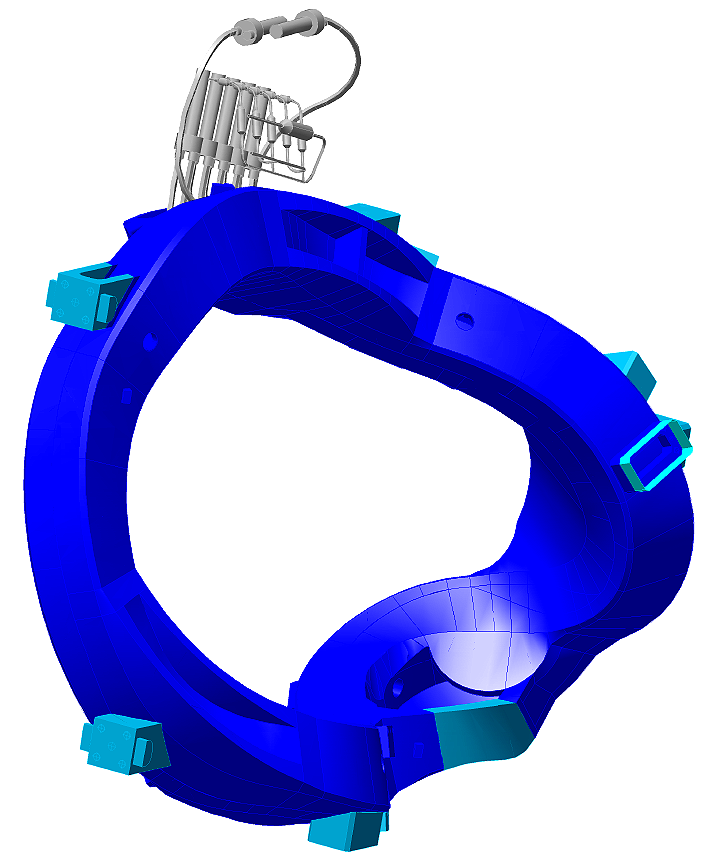 50 non-planar coils 5 types; DC < 18 kA
20 planar coils 2 types; DC < 16 kA
2.5 – 3 T magnetic induction on axis
Mechanical forces on the structure up to 3.6 MN


Quench: coils loose superconductivity
 Quench detection system
Cooled with helium at 3.4 – 4.5 K
 Pressure relief system
Non-planar coil
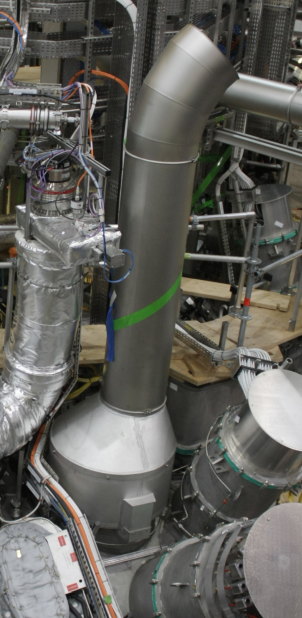 Part of the pressure 
relief system
14.05.2019
1
Gas system
Use of hydrogen, deuterium for plasma experiments
Use of hydrogen, diborane for conditioning (glow discharge cleaning, boronization)
 Gas detection system
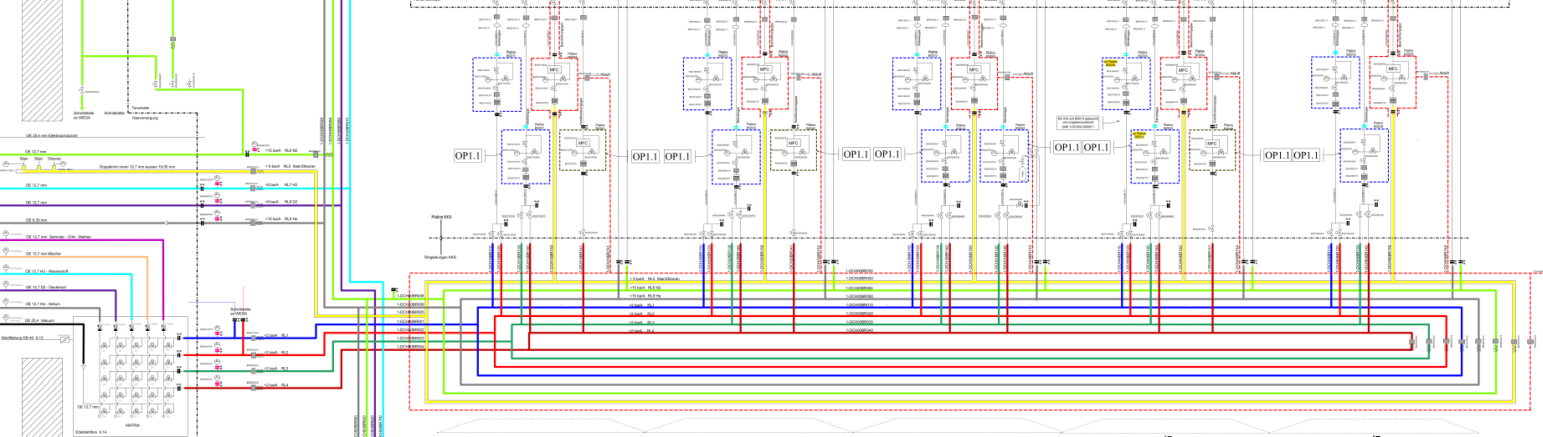 14.05.2019
1
High voltage
110 kV feed-in and  20 kV feed-in
transformed to different voltage levels


For heating systems: 
multi purpose high voltage supply DC: 
ECRH		60 kV		50 A
NBI		65 kV		95 A
ICRH		30 kV		160 A
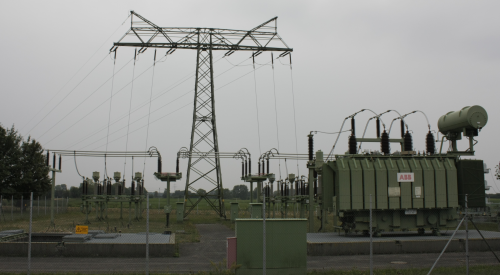 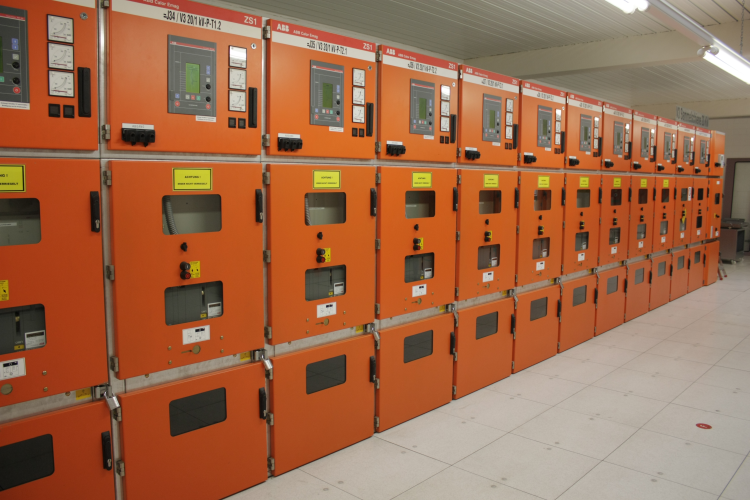 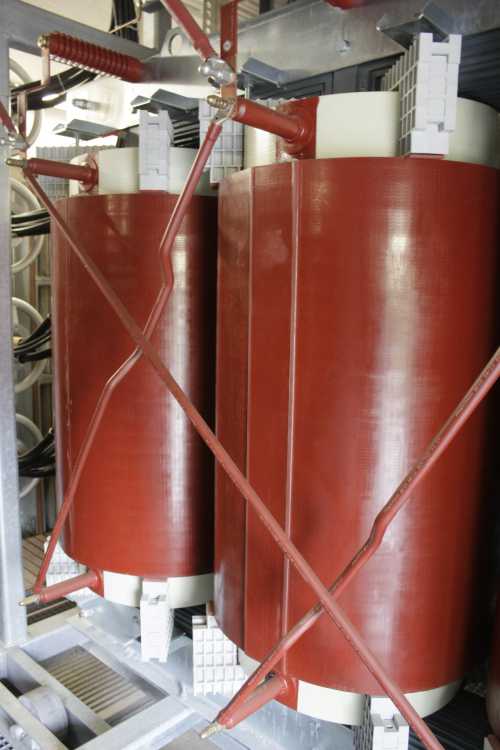 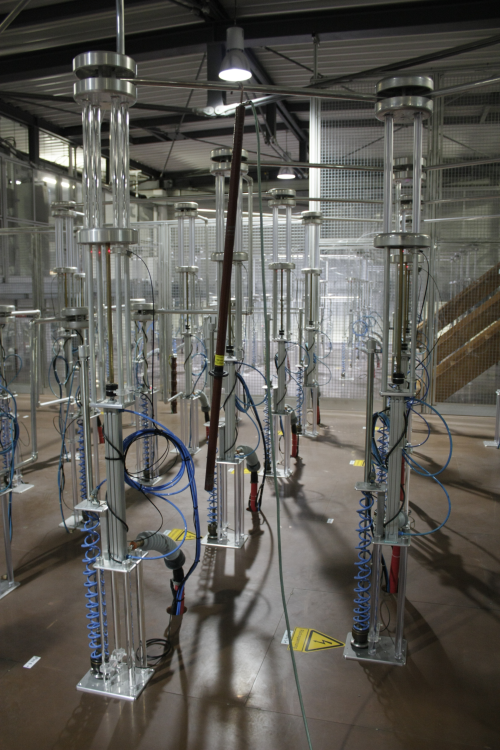 14.05.2019
1
Water cooling circuits
At experiments: Cooling water with 28 °C
At baking: water at 150 °C p > 10 bar
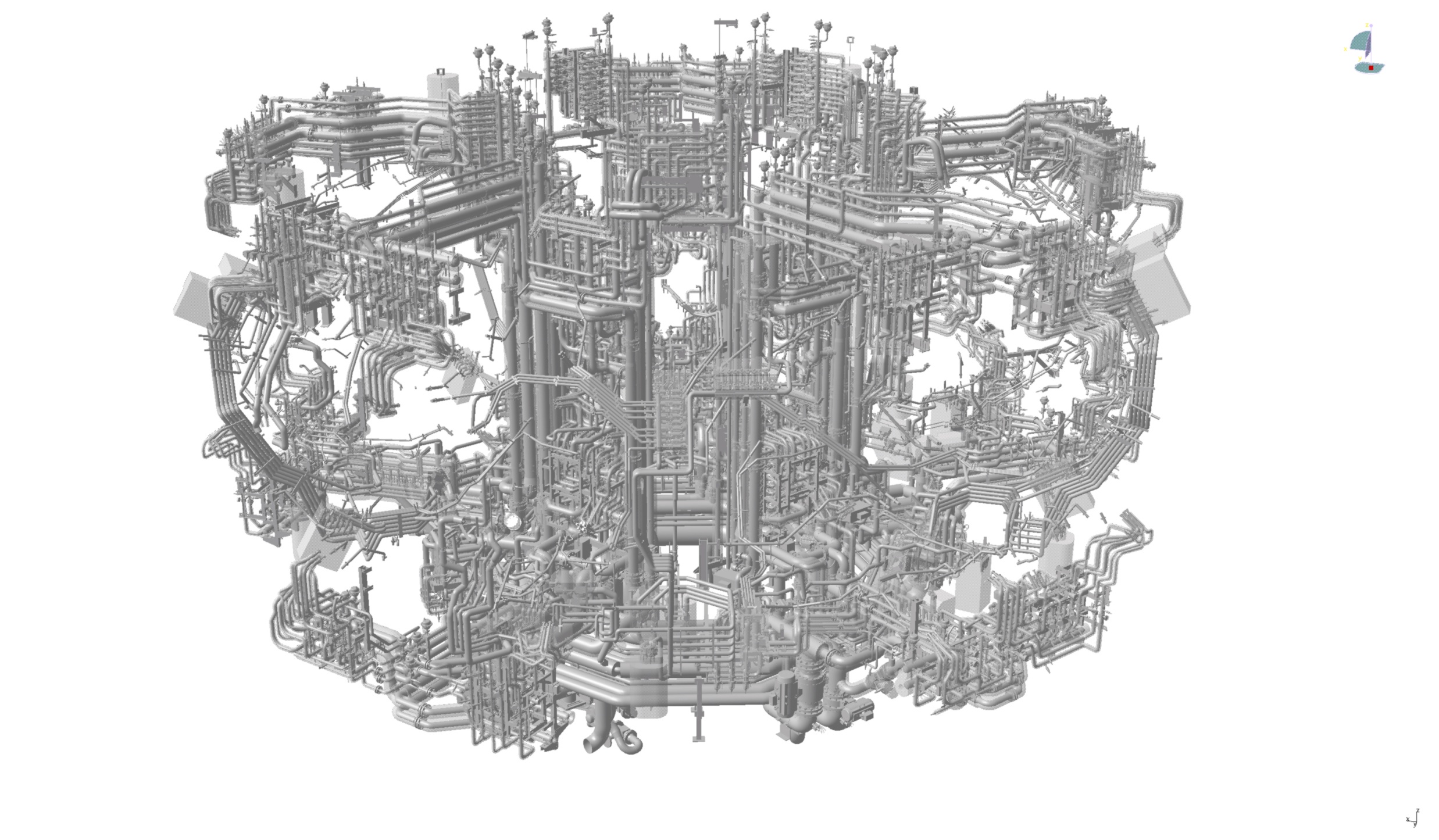 14.05.2019
1
Different kinds of radiation
Radiation produced by the heating systems (microwave, radio waves)
Lasers: 4 Systems with class 4 lasers

Radiation produced by the plasma  x-rays, ultra violet

During deuterium operation fast neutrons will be produced 
Special requirements from the authority
Radiation monitoring system
Radiation protection area with special access

Currently no deuterium operation
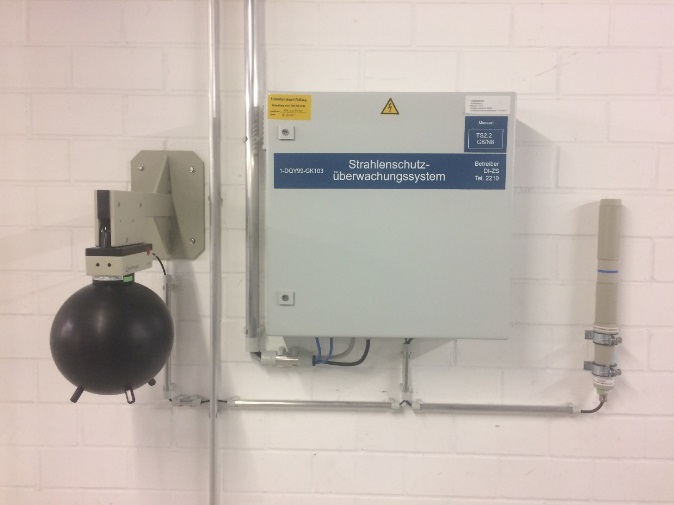 14.05.2019
1
High-pressure water mist extinguishing system
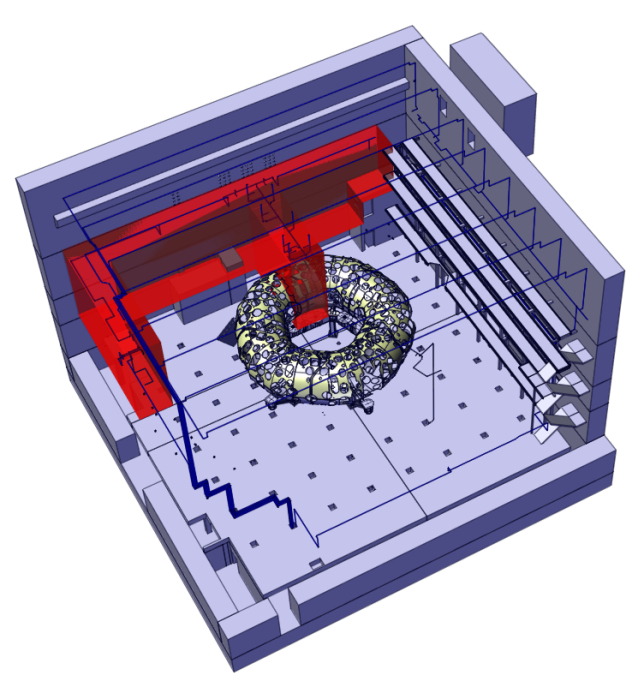 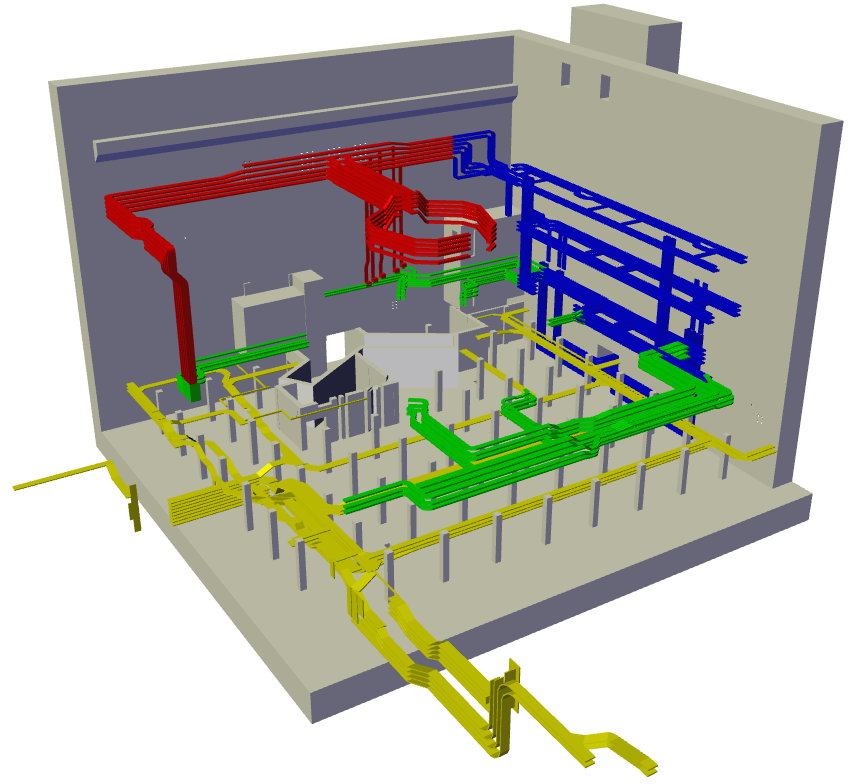 Example of one extinguishing area control cabinets
Thermal differential and thermal maximum detectors of all main cable shafts
14.05.2019
1
Process control system
W7-X control system with hierarchical structure

Segment control (real time) plasma discharges

Programmable logic controller


Central operational management
 Process supervision functions
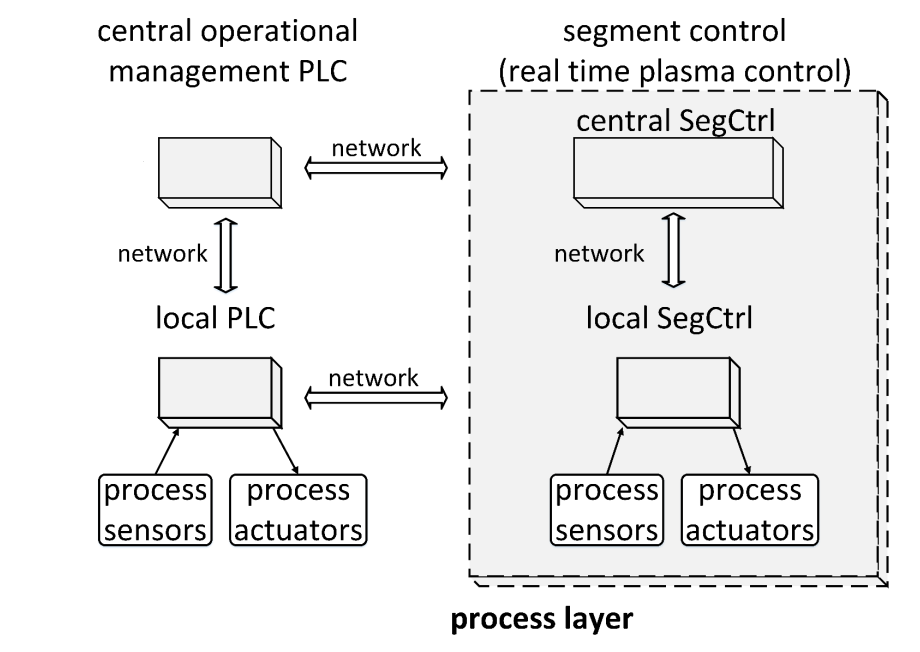 14.05.2019
1
Fast interlock system
Plasma density, electron temperature, stray radiation, diamagnetic energy, temperatures of components are used to interlock the heating systems
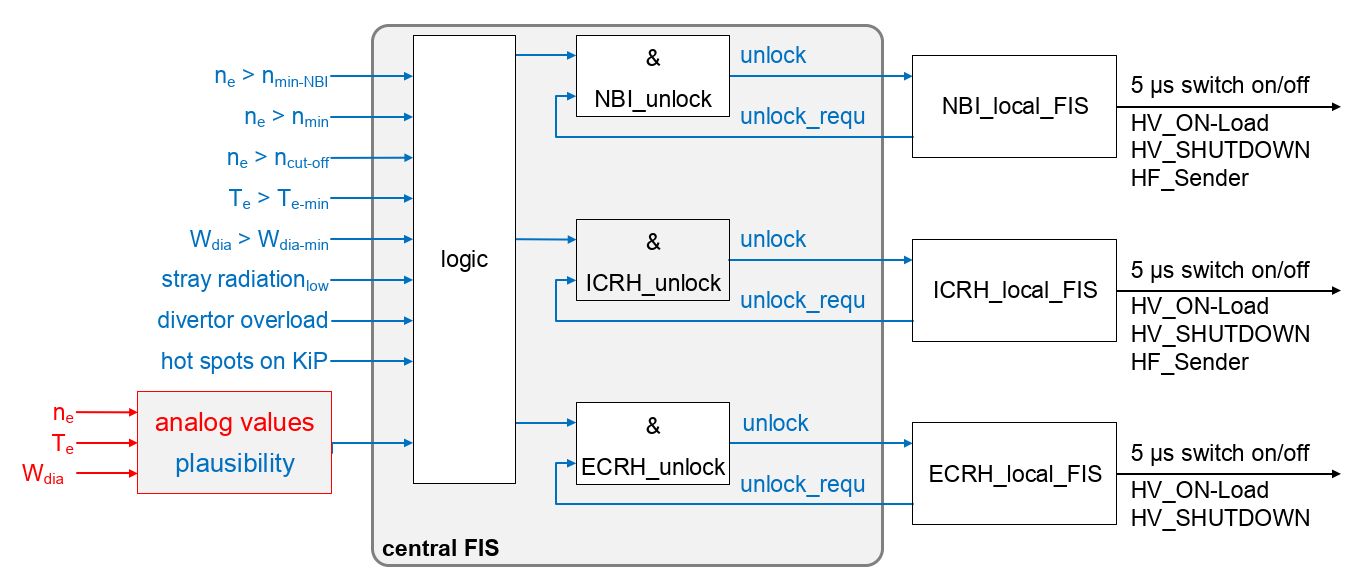 14.05.2019
1
Central safety control system (cSS)
central safety instrumented functions
local
control
central
control
local
control
K3
K1
UK1
UK3
UK1
local
control
UK3
UK2
UK2
K2
local safety instrumented functions
UK1
UK3
UK2
safety signals
Operation permits
cSS
component xy: 
safety interface
safe state signals
W7-X emergency stop
safe state signals
14.05.2019
1
Organisational measures (examples)
Safety analysis at the start of the design process of each component is mandatory
Functional Safety Management System established following the IEC 61511

Procedures before operation:
Before plasma operation systems are checked
Prior to plasma operation check for persons inside the radiation protection area
During plasma operation no access to the radiation protection area
 
 monitored by the cSS, if door is opened  operation permits revoked
14.05.2019
<number>
Conclusion
Different kinds of dangers have to be considered at different operations modes
 System model will be developed
 Requirements Engineering 

The use of safety standards from industry is necessary
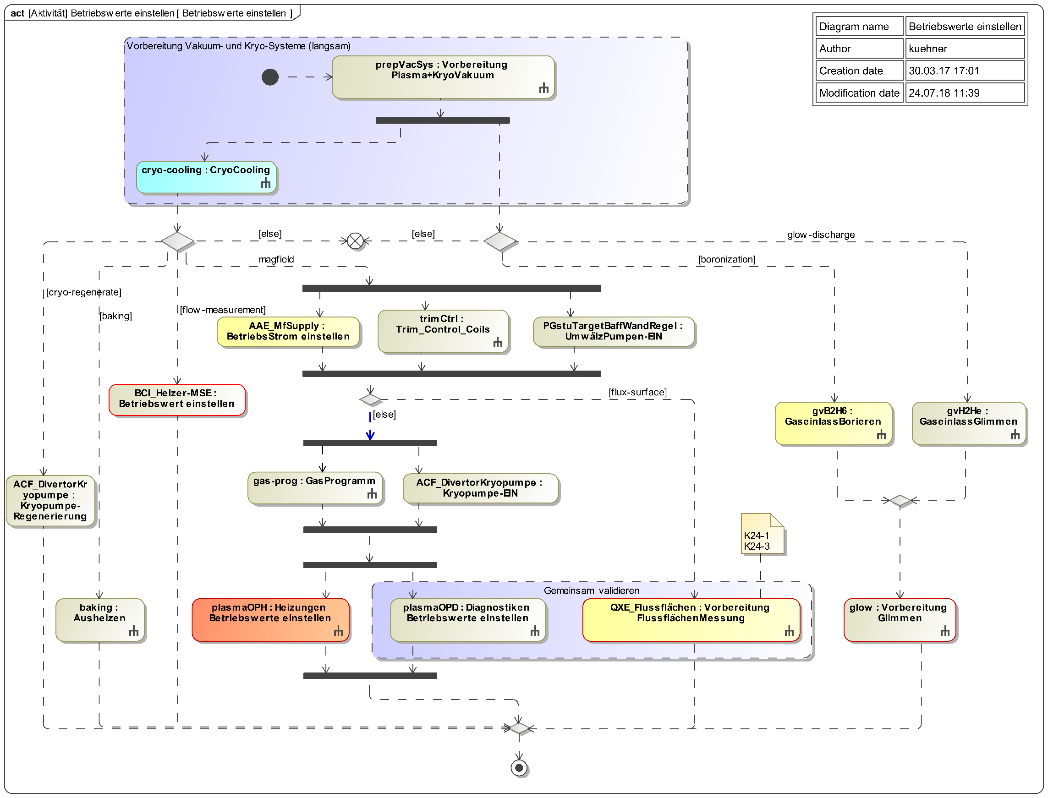 14.05.2019
<number>